MEZAR-I  KAİD 
Mezar-ı  Kaid  olarak  bilinen  diğer  adıyla  Cinnah  Anıt  Mezarı  veya  Ulusal  Anıt  Mezarı  Büyük  Önder  olarak  anılan  Pakistan’  ın  kurucusu  Muhammed  Ali  Cinnah’  ın  anıt  mezarı’ dır.
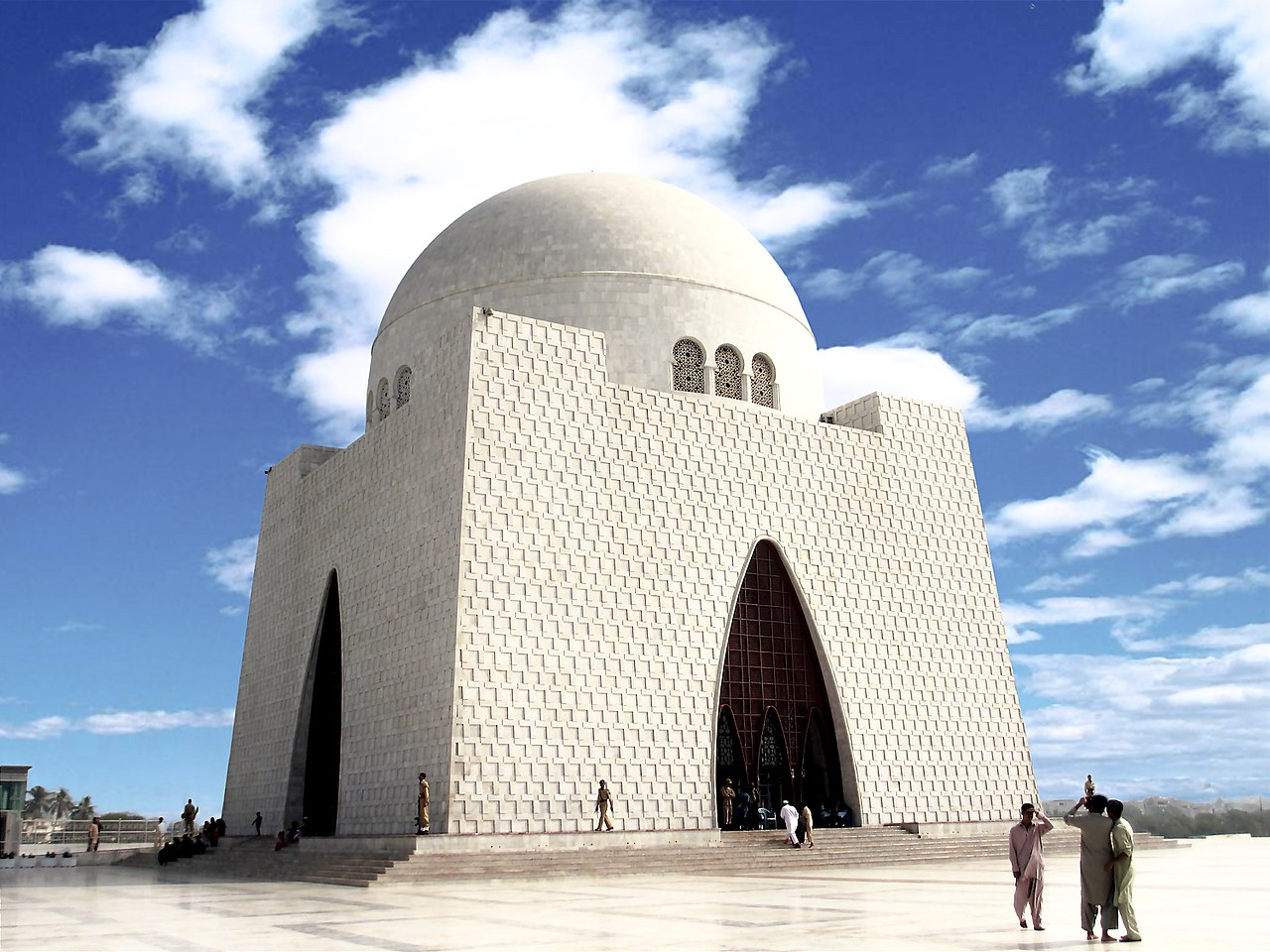 Mezar-ı  Kaid’ in  Mimarı,  Yahya  Merchant’ dır.
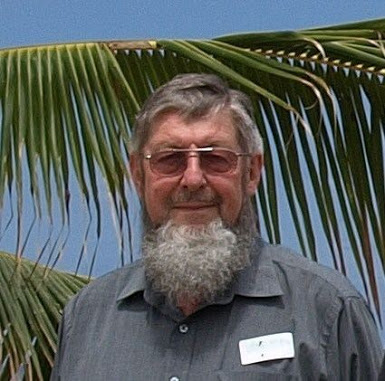 1960’ lı  yılların  modern  tarzında  tasarlanan türbe  de, Cinnah’ ın  kız  kardeşi, Milletin  annesi  olarak  anılan  Fatıma Cinnah’  ında mezarı  bulunmaktadır.
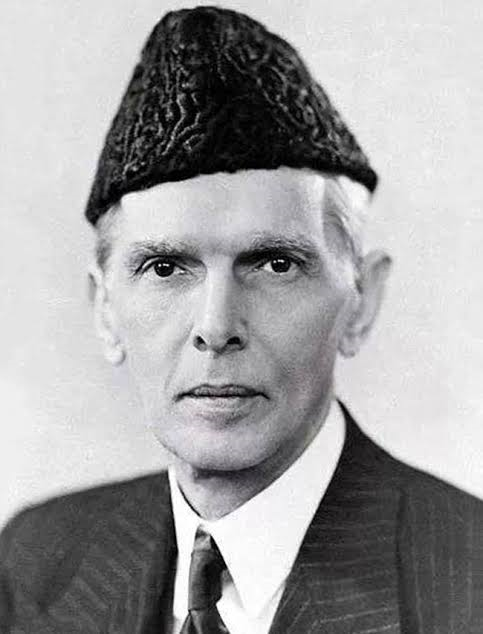 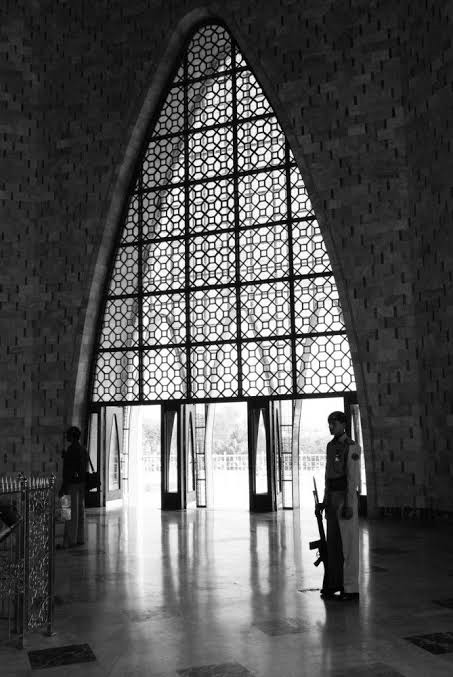 Pakistan’ ın  ilk  başbakanı  Liyakat  Ali  Han’ ın  mezarı da  burada  bulunmaktadır.
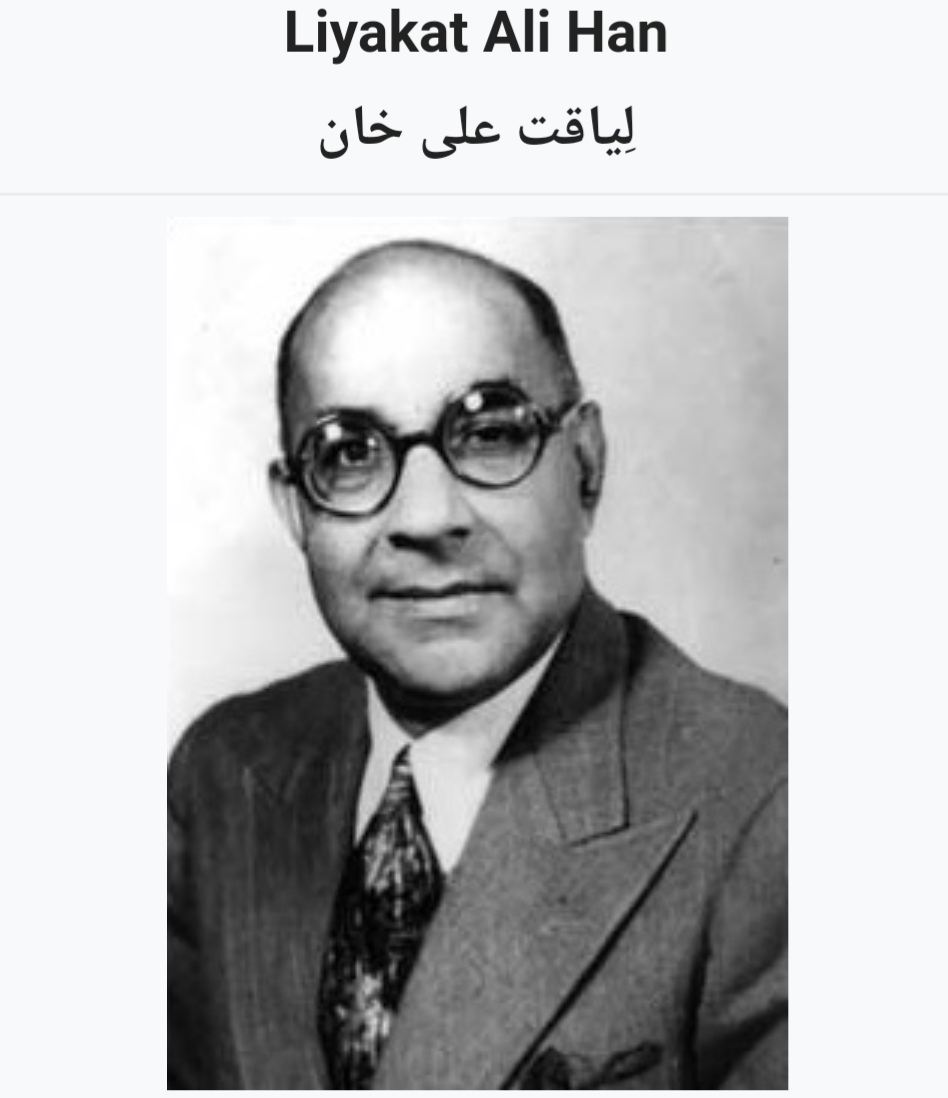 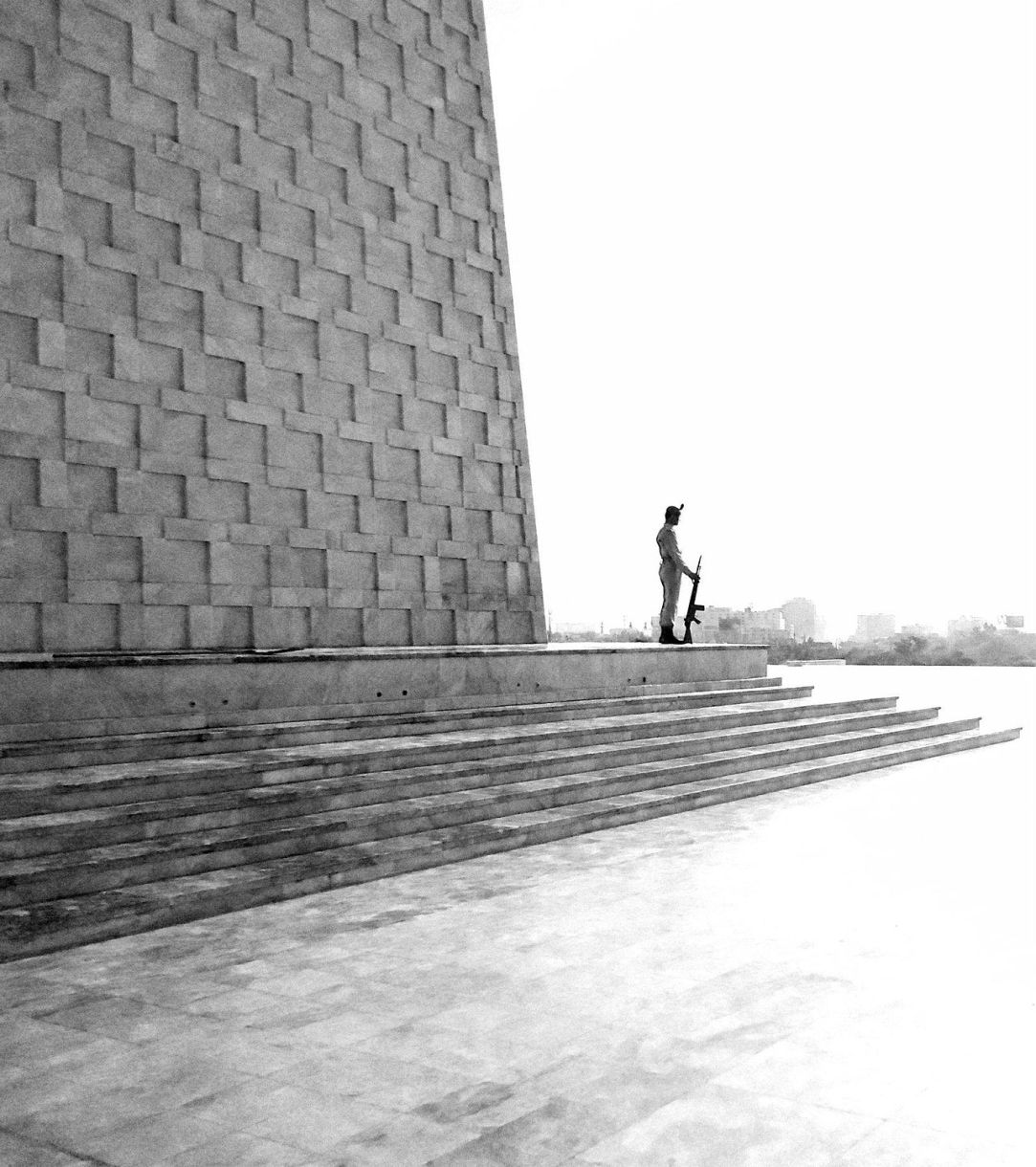 Türbe  1970  yılında  tamamlanmış  ve  Karaçi’ nin  ikonik  bir  sembolüdür.
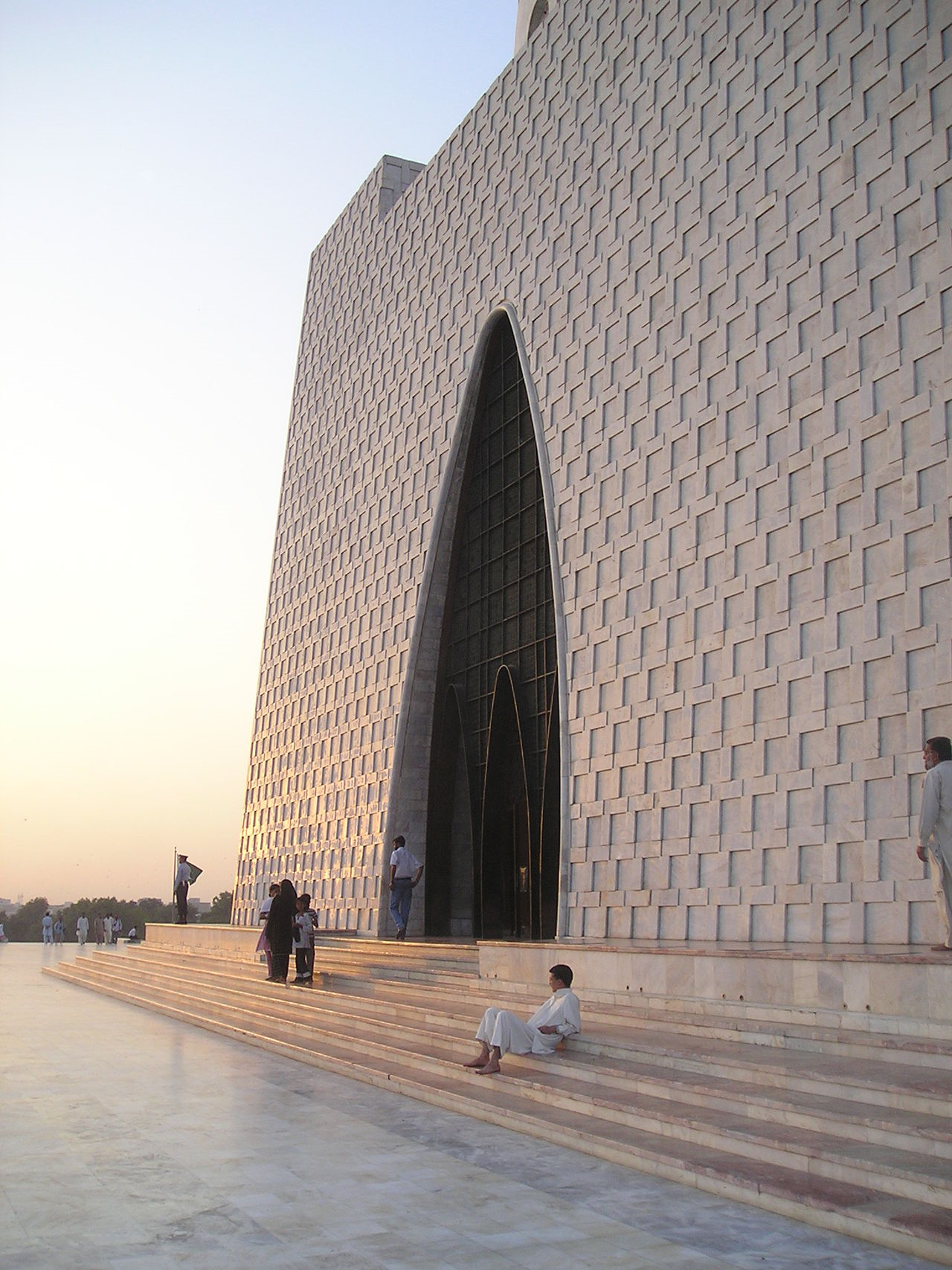 MOHENCO-DARO  ANTİK  KENTİ
Pakistan’ ın Sindh  eyaletinde  bir  arkeolojik  alandır. M.Ö  2500  civarında  inşa  edilmiş olan  kent,  antik İndus  Vadisi  Uygarlığı’ nın en  büyük  yerleşimlerinden  ve  dünyanın  en  büyük  kentsel  yerleşim  yerlerinden  biridir.
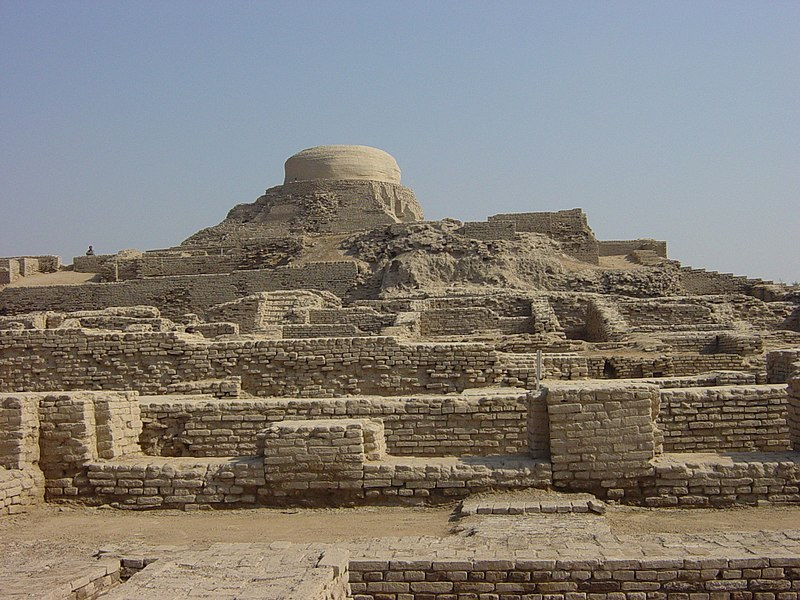 M.Ö  19.yüzyılda  İndus  Vadisi  Uygarlığı’ nın  düşüşüyle  terk  edilmiş  ve  1920’ li yıllara  kadar  bu  alan  yeniden  keşfedilmemiştir.
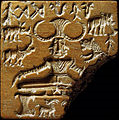 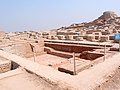 O tarihten  bu yana, 1980’ de UNESCO Dünya  Mirası  olarak  adlandırılan  kentin  bulunduğu  alanda  önemli  kazılar  yapılmıştır.
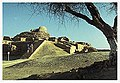